Actividad integradora
MÓDULO 23:TECNOLOGÍAS EMERGENTES PARA LA ADMINISTRACIÓN Y GESTIÓN
“fase 3. Organización. Actividades, tareas, recursos y procesos”
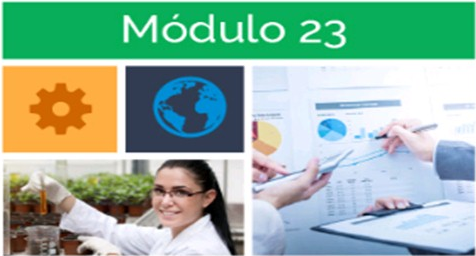 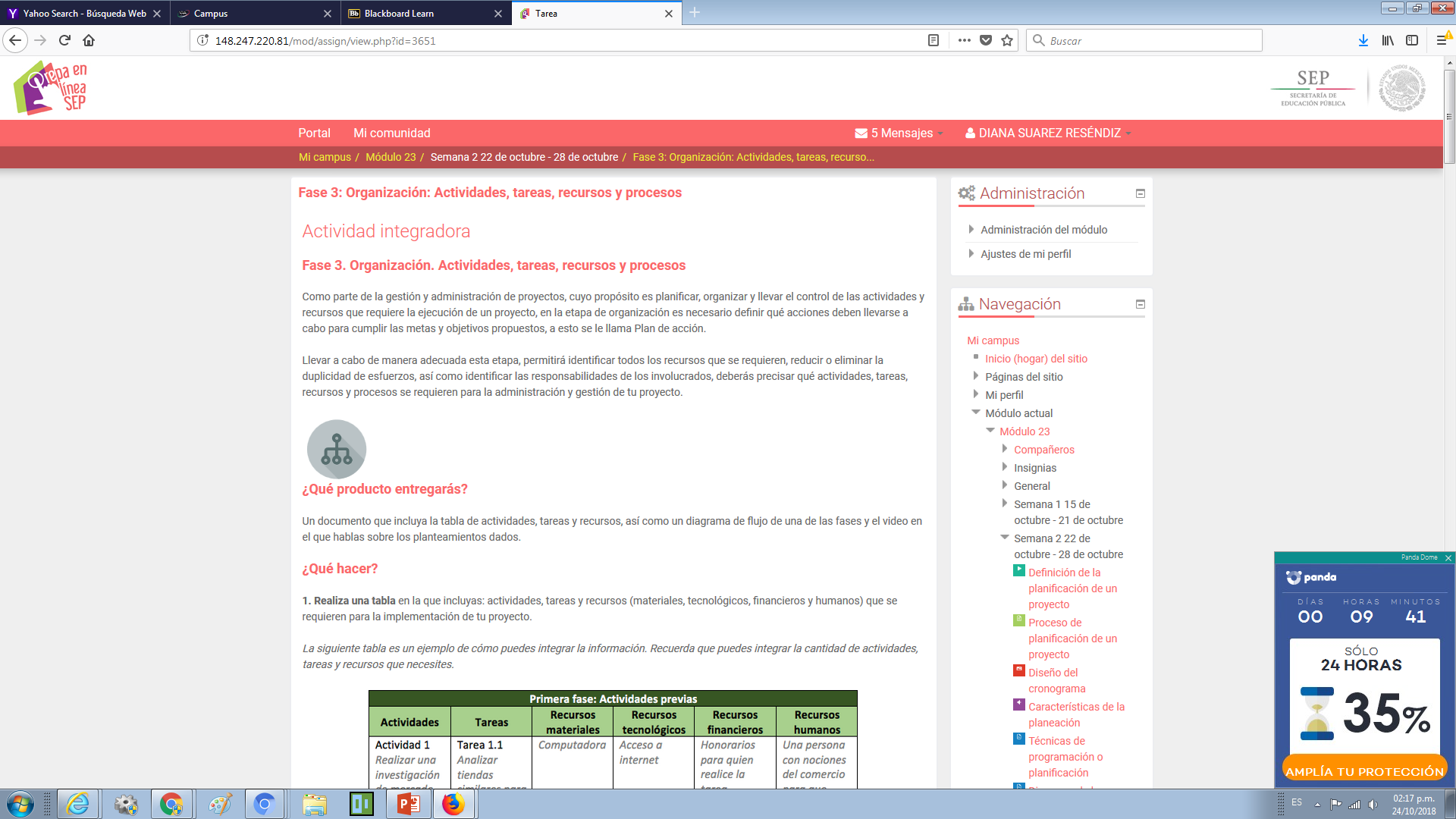 NOMBRE: DIANA  SUÁREZ RESÉNDIZ         FACILITADOR:LUIS RAMOS SANDOVAL
GRUPO: M23C1G8-003
Módulo 23     Semana 2
Introducción
Mi proyecto se enfoca  en la problemática del incremento de la drogadicción, es una propuesta que busca disminuir el porcentaje que se presenta actualmente,  el objetivo general es concientizar a la población de poner atención en el consumo de drogas además de también promover campañas en contra las drogas.  (Para todo el publico en general)
La importancia de abordar la situación.
La drogadicción es una enfermedad que consiste en la dependencia de sustancias que afectan el sistema nervioso central y las funciones cerebrales, produciendo alteraciones en el comportamiento, la percepción, el juicio y las emociones. Los efectos de las drogas son diversos, dependiendo del tipo de droga y la cantidad o frecuencia con la que se consume.
Es un tema muy importante, su ámbito de impacto es en el aspecto de salud al evitar que las personas se vuelvan dependientes de las drogas, social  y educativo.
Módulo 23     Semana 2
Tablas
Segunda fase
Tercera fase
Módulo 23     Semana 2
Diagrama de flujo
Módulo 23     Semana 2